The Genie in the Bottle
Israeli adaptation from UniVie mystery
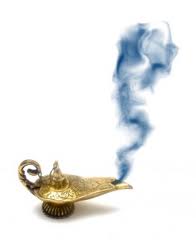 Engage
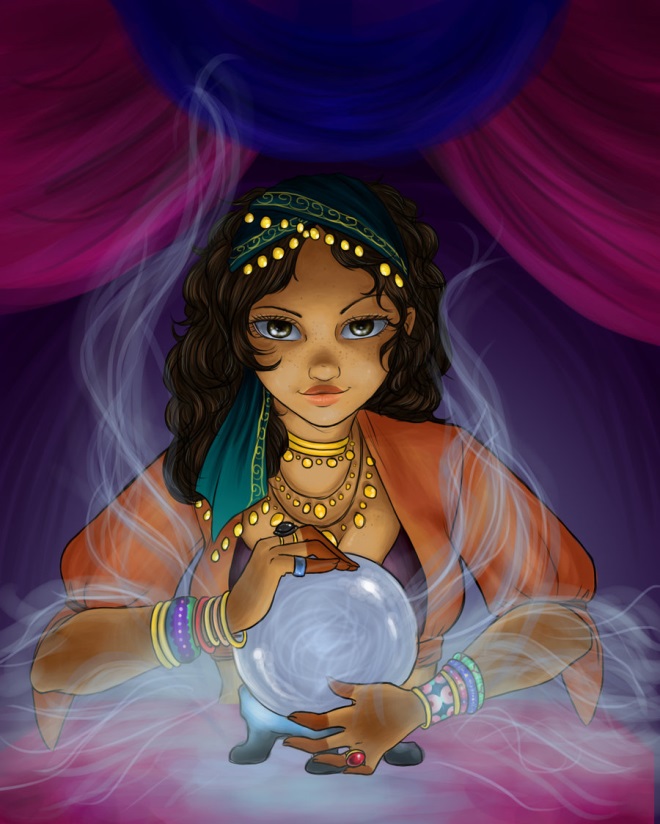 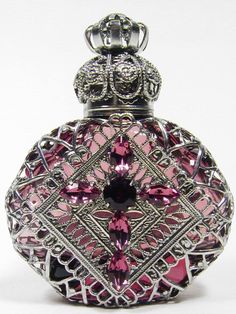 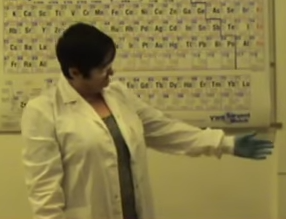 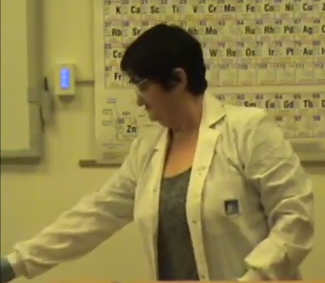 https://www.youtube.com/watch?v=ZHqzG2cXgUs
https://www.youtube.com/watch?v=mEvD_IEOM6o
Engage
Remember to use scientific words.
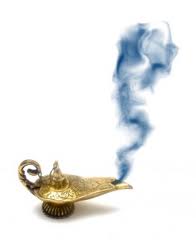 Write down your observations, remember to use scientific words.
Explore
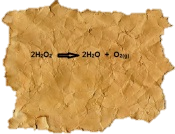 Near the bottle, I found this note. Could it be a clue?
Explore
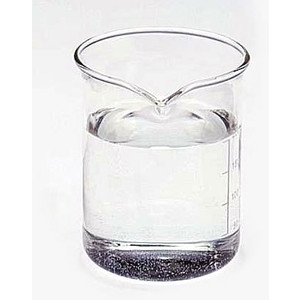 This is a solution of Hydrogen peroxide.
 Should there be another chemical in the scene?
H2O2(aq)
Explain
What did you learn from the clues?
Connect your new insights to the observations.
Write a clear and organised explanation,
 Your explanation should based on the observations and the clues.
... Explain
What is the genie made off?
Oxygen
Hydrogen peroxide
Gaseous water
Small water droplets 
Explain your choice
Explain
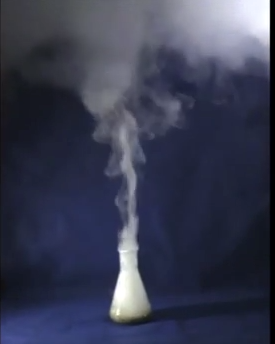 Extend
This picture shows  the power plant chimneys. 
The fuel combustion products are mainly carbon dioxide and water vapor. 
These are emitted  through the chimney.
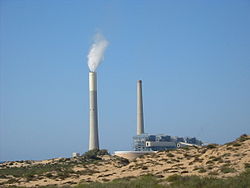 Extend
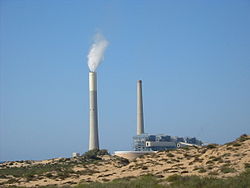 What is the genie that goes out from the chimney made of?
Evaluate
Take a photo of a phenomenon from your daily life which is explained as the Genie cloud. 
Write a complete and organized explanation of the phenomenon. 

Submit all your answers and the photo for evaluation
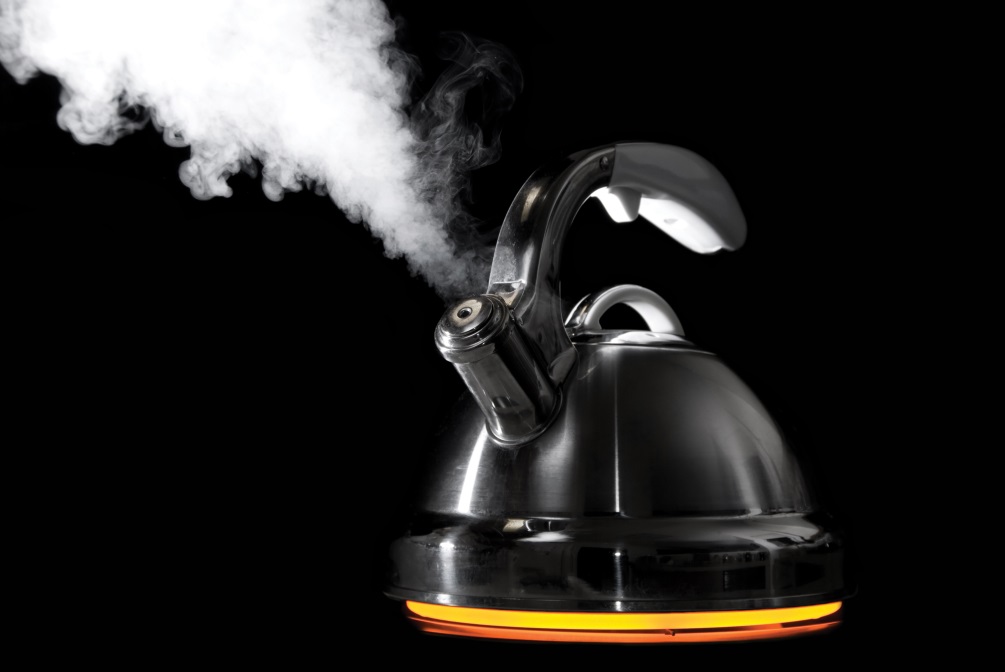 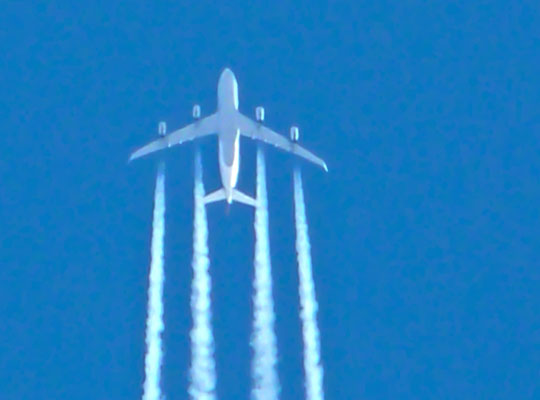 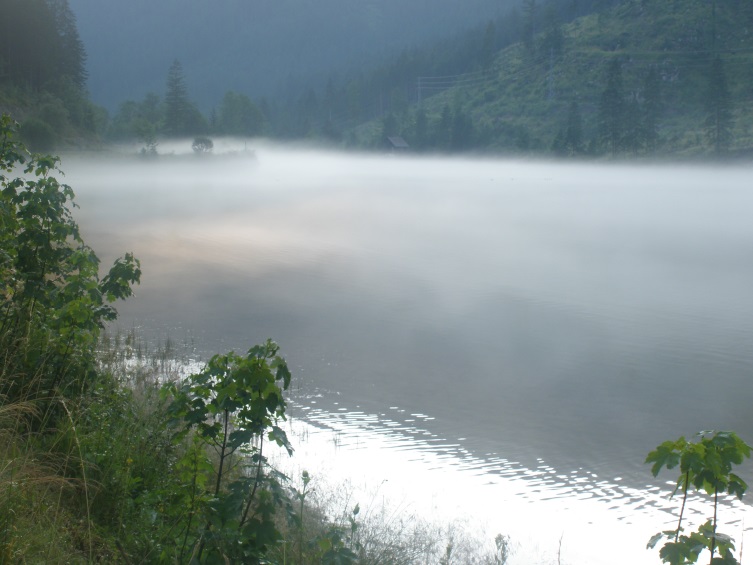 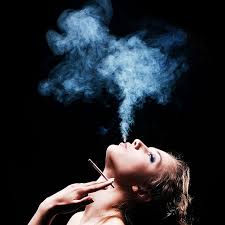 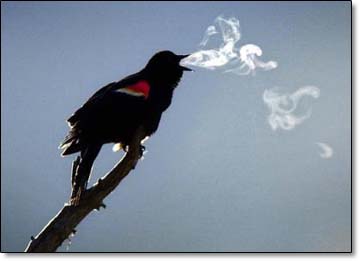 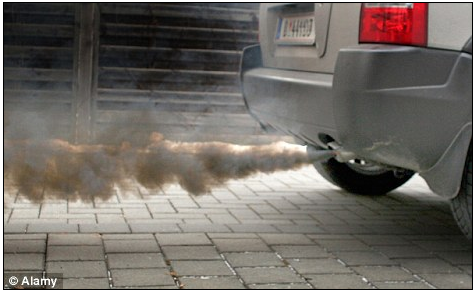 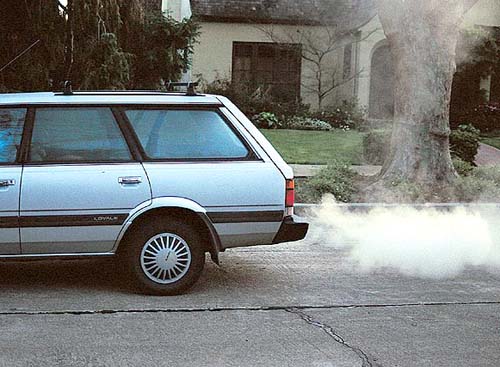